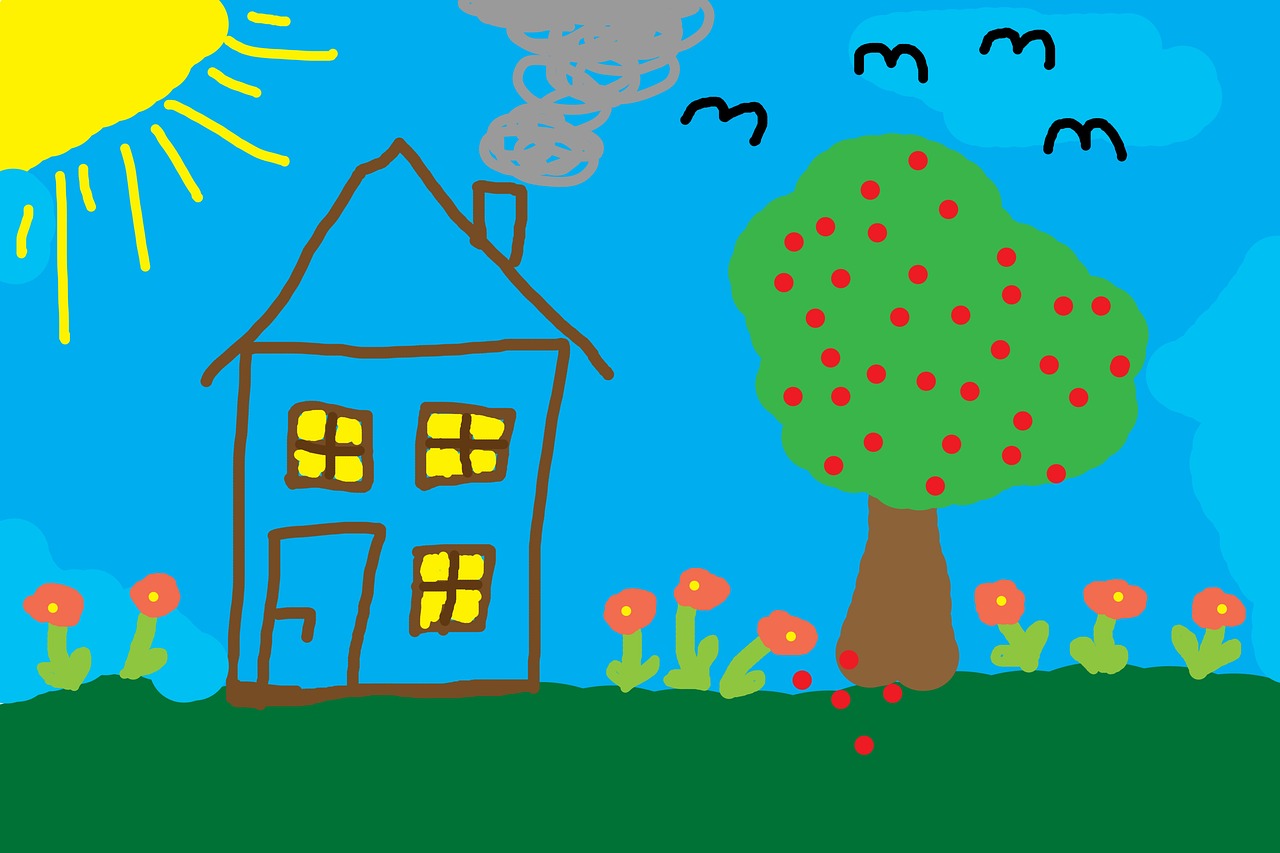 Lektion 7: Im Wald
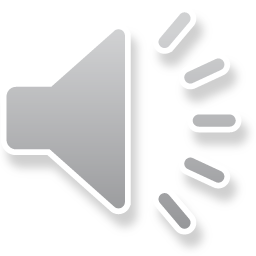 Die Sonne
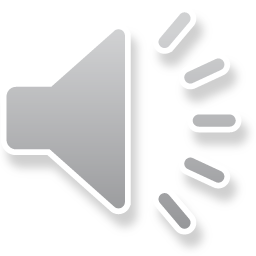 Die Wolke
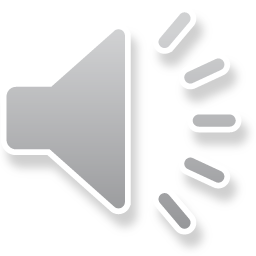 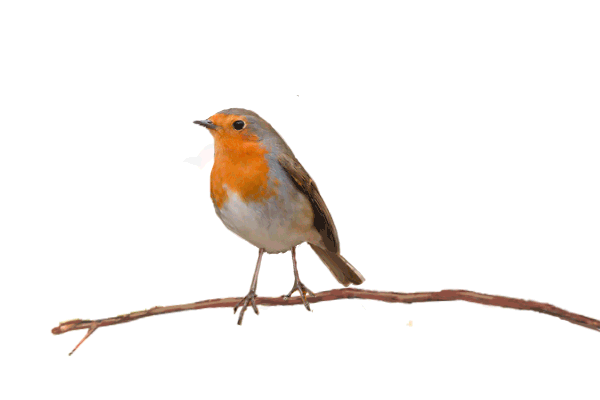 Der Vogel
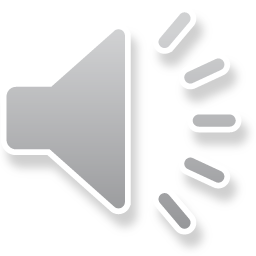 Das Haus
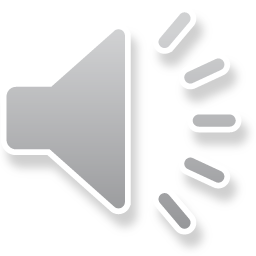 Der Zaun
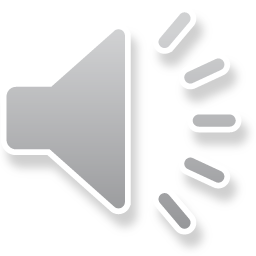 Der Wald
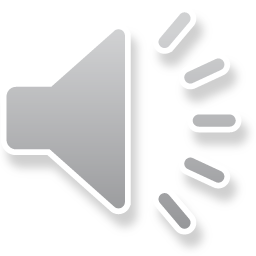 Das Auto
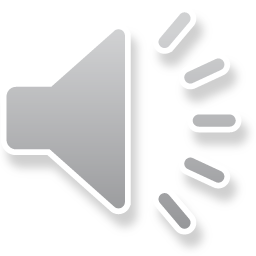 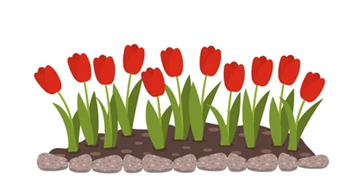 DasBlumenbeet
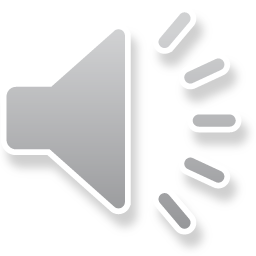 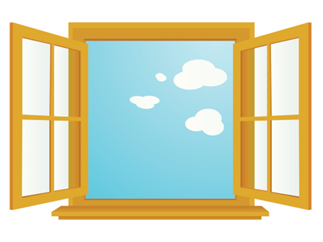 DasFenster
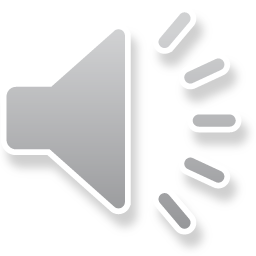 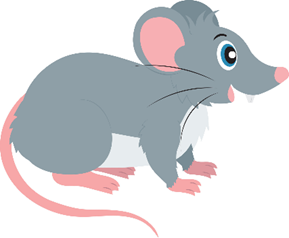 Die Maus
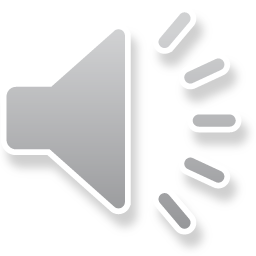